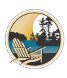 Mississippi Lakes Association
Benefits of the
Lake Planning Process
what we learned (and continue to learn)
on Mississippi Lake
Rob Bell, President                 
André Langlois, Secretary
MLA-AGM-2023
1
LAKE LINKS Workshop, 26 Oct 2024
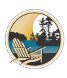 Outline
Purpose of a Lake Plan

Particular Circumstances 

The MLA journey 

Benefits

Lessons learned
MLA-AGM-2023
2
LAKE LINKS Workshop, 26 Oct 2024
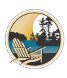 Purpose
Build a stronger Lake community to promote discussion and, most importantly, take action

Focus activities and scarce resources (human, financial)

Identify and protect lake values

Set environmental & social objectives

Educate and communicate

Establish credibility and respect as an Association
MLA-AGM-2023
3
LAKE LINKS Workshop, 26 Oct 2024
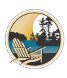 MLA – Particular Interest
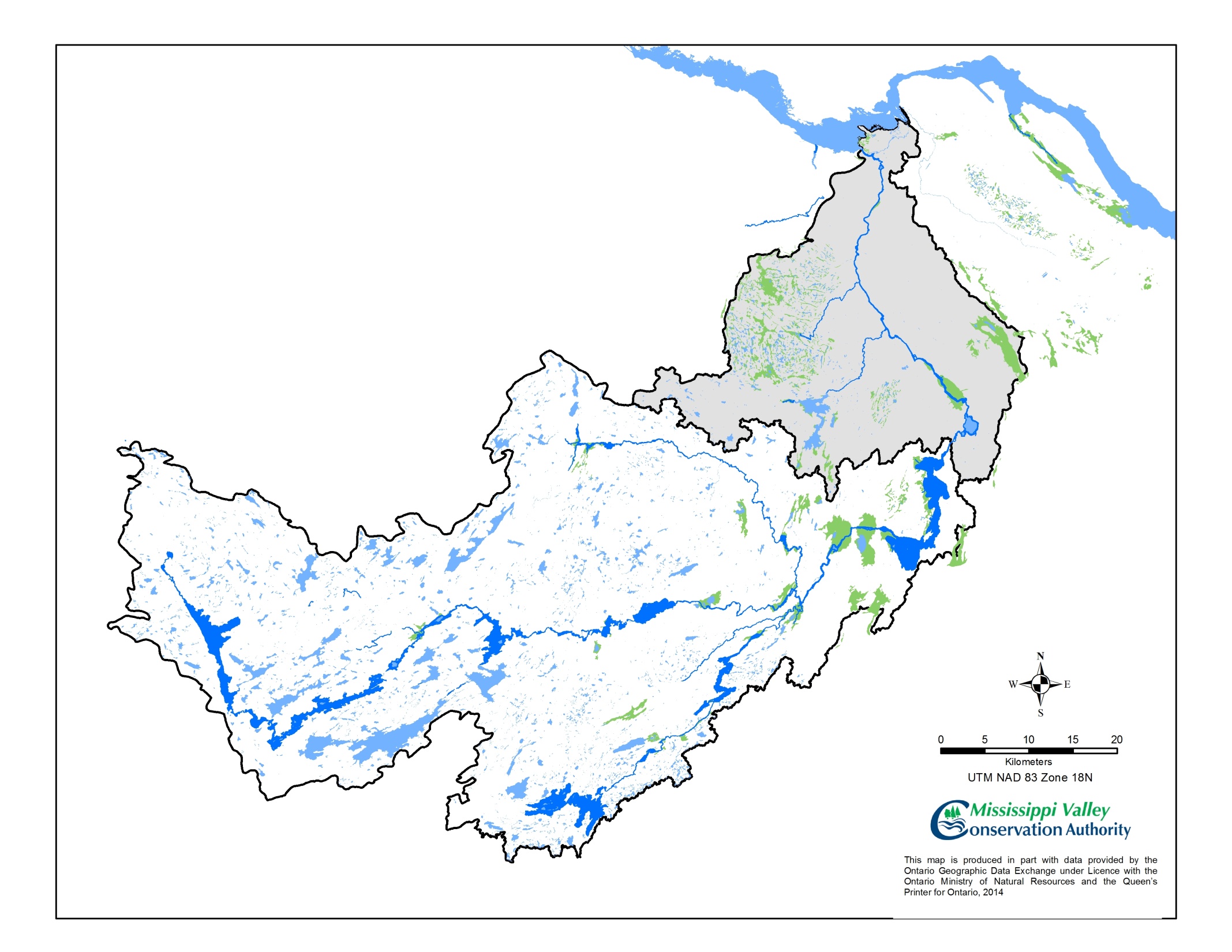 Mississippi Lake is near the bottom of the watershed. 

90% of the water volume comes through the main channel at Innisville (  )
Mississippi River System
Lower
Watershed
Clyde River
system
Upper
Watershed
0
Mississippi
Lake
Mississippi River and Buckshot Creek system
Fall River and
Bolton Creek  
 system
MLA-AGM-2023
4
LAKE LINKS Workshop, 26 Oct 2024
2
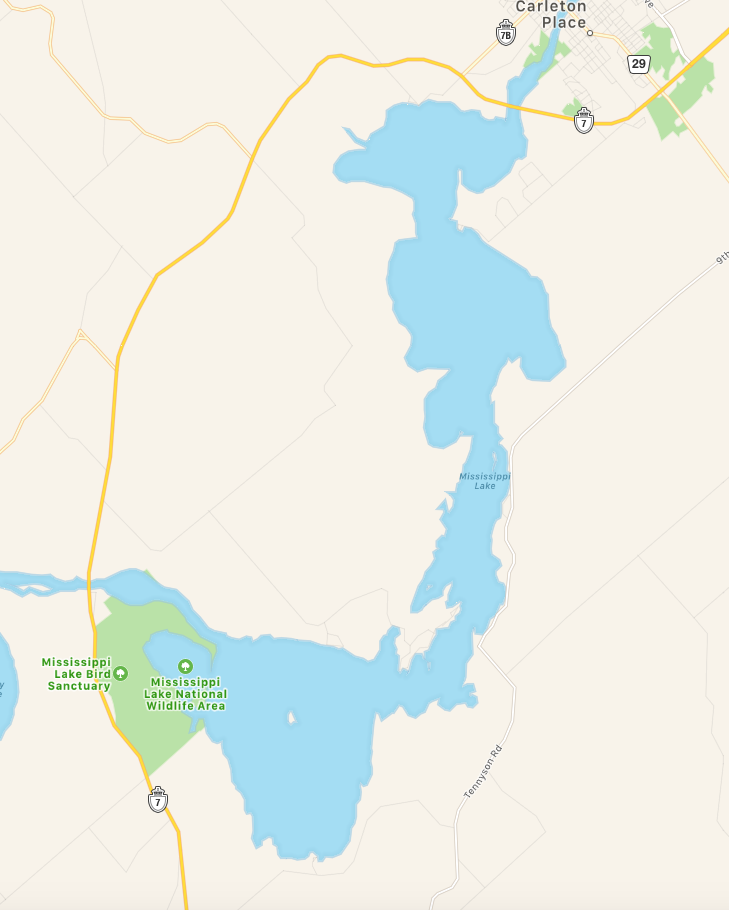 1
MISSISSIPPI LAKE
ROAD ASSOCIATIONS
We thank all our partner road associations, whose members belong to and support the MLA.  We welcome other road associations to join with us as well.  For information and support, contact our Roads Committee Chair, Chris Winter, at: roads@mlakes.org
3
MLA supporters in GREEN
35
4
1   McDiarmid’s Shore
 2   Knowlton Place Road Association
 3   Montgomery Park
 4   Dowdall Shore Homeowners Association
 5   Rathwell Shore Community Association
 6   McCann’s Shore
 7   Twin Oaks Association (Ab's Road)
 8    Ikwe Point Road Association (Sinclair Shore)
 9    Willis Island Road Association (Sinclair Shore)
10   Otterslide Lane (Sinclair Shore)
11   Pretties Island Property Owners Association
12   Ebbs Bay Property Owners Association 
13   Cooke’s Shore  Association
14   Rothwell Park Road Association
15   Innisville South
16   Grasshopper Point Road Association
17   Islandview Association
18   McCreary’s Shore
19   McCullough’s Landing
20   Flintoff Bay
21   Mallochs Bay
22   Robertson’s Shore
23   Beck’s Shore (McNaughton Shore)
24   Red Rock Bay
25   Black Bass & Hunters Bay Property Owners Association
26   Craig Shore Road Association
27   Father Point
28   Coleman’s Shore (Moonlight Bay Rd. and Sunset Ln.)
29   Munro Lane (High Bank)
30   Longview Island
31   Petrie Shore
32   Gardiner Shore Association (10th Line Shore)
33   Lakeside Drive Homeowners Association (Hay’s Shore)
34   Lake Park Hunting and Fishing Club
35   Lake Park Community Association
Mississippi Mills
34
33
5
32
6
Beckwith
7
31
8
30
Drummond /
North Elmsley
9
10
29
28
11
14
13
John’s
 Marina
12
15
27
26
24
16
25
23
17
18
22
19
20
updated: 20 Jul 2023
21
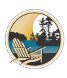 The Journey
4-year time frame  			2011-2015  
Lake Community Survey  			May 2012 – Dec 2013
325 responses
Presentations at AGMs 			starting in 2011
Articles in the Mississippi Belle magazine
Lake Planning Committee 		formed Jul 2012
Lake residents, MVCA, Watersheds Canada, Municipal Councillors
monthly meetings
Professional Consultant:   French Planning Services
Presentations to Municipal Councils	2014
Two Public Consultations 		2014
MLA-AGM-2023
6
LAKE LINKS Workshop, 26 Oct 2024
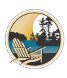 The Journey – continued
Mississippi Lake Today Report			2014, 2015
Lake Plan approved at the AGM			30 May 2015
MLA Committees formed				June 2015
Communications
Environment
Boating and Recreation
Lake Plan Implementation Group 		formed 2015
converted Actions Table to Progress Charts
Presentations to four Municipal Councils 	2015/2016
Improved our communications capacity
revamped the website
started a Facebook account
adopted MailChimp; created an e-Newsletter
MLA-AGM-2023
7
LAKE LINKS Workshop, 26 Oct 2024
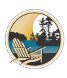 Major Contributors
MVCA
Alyson Symon
initial impetus, meeting venue, publications 
Watersheds Canada
financial assistance via grants (Trillium, RBC, TD, Valley Heartland)
French Planning Services
Randy French, Gord Rogers
Municipalities
Carleton Place, Mississippi Mills, Beckwith, and Drummond & North Elmsley all participated in the Lake Plan Committee and the Technical Advisory Committee
MLA-AGM-2023
8
LAKE LINKS Workshop, 26 Oct 2024
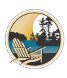 Resultant Lake Plan - 2015
6 Goals, 18 Objectives, 66 Actions
Water Quality 				4   Objectives 	16  Actions

Aquatic Vegetation / Algae		3  Objectives	  8  Actions

Water Levels / Flooding			2  Objectives	  5  Actions

Natural Environment			5  Objectives	19  Actions

Land Use and Development		2  Objectives	  8  Actions

Social and Recreational Activity		2  Objectives	10  Actions
The Plan was updated in 2021.  A further update is planned for 2026 to ensure continued relevance and feasibility
MLA-AGM-2023
9
LAKE LINKS Workshop, 26 Oct 2024
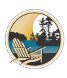 The Plan
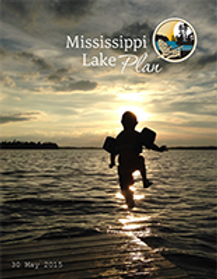 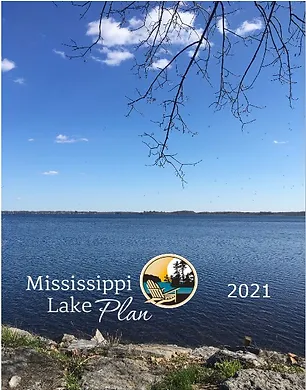 2015
2021
MLA-AGM-2023
10
LAKE LINKS Workshop, 26 Oct 2024
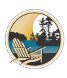 the Plan on our website
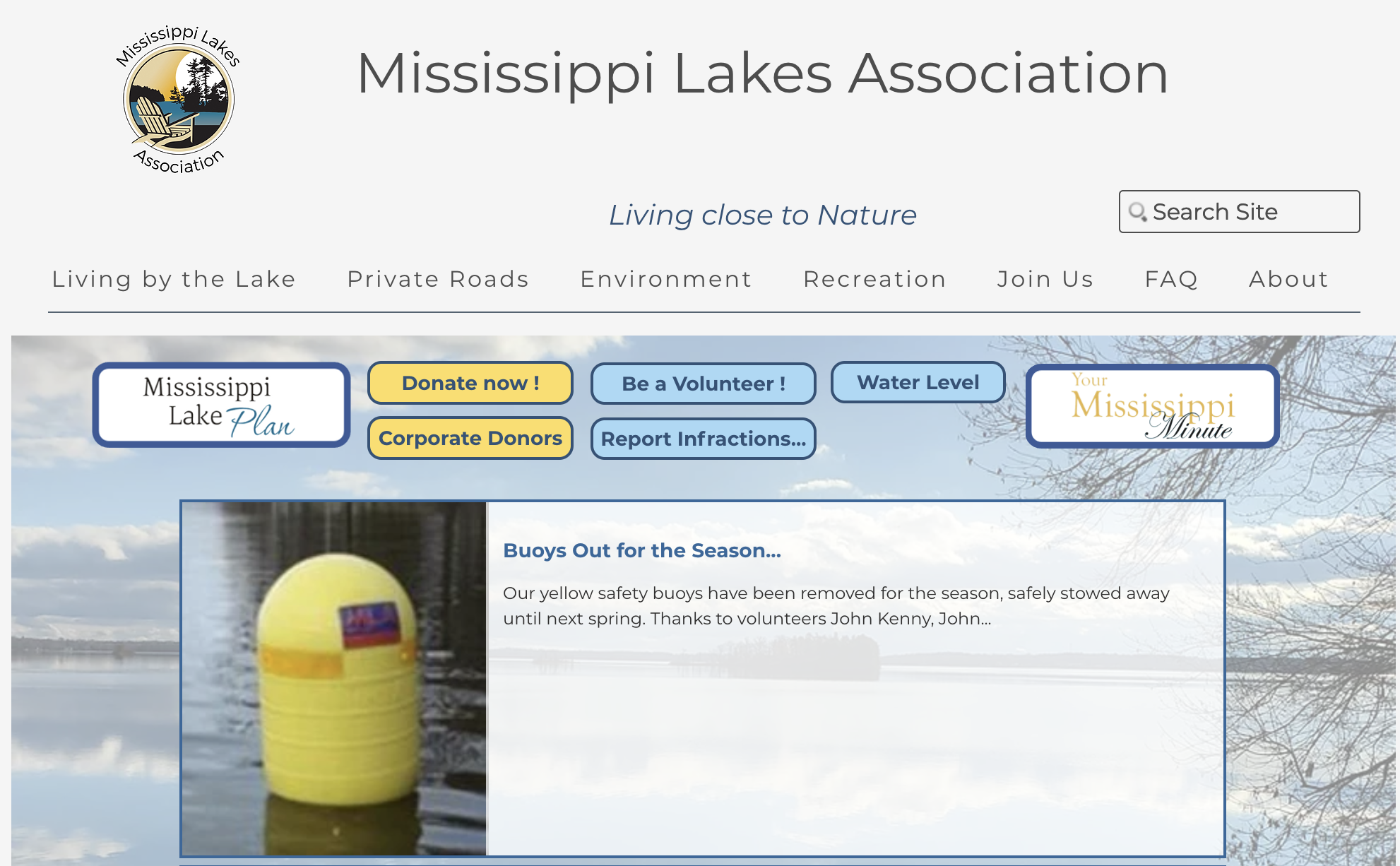 MLA-AGM-2023
11
LAKE LINKS Workshop, 26 Oct 2024
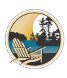 Benefits
Create and/or strengthen the social network:
increase Membership in the Association
attract Volunteers 
build cooperation from the Lake Community
Align efforts with partners:
MVCA, Watersheds Canada	
Other NFP Associations (FOCA, MVFN)
Municipal Councils
Use valuable resources more effectively and efficiently:
volunteers, funding
Gain credibility and recognition:
when advocating on behalf of the lake community
when seeking membership and financial support
MLA-AGM-2023
12
LAKE LINKS Workshop, 26 Oct 2024
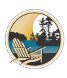 Lessons Learned
manage Perception
develop realistic Goals
recruit Champions / Volunteers
seek Professional Assistance (MVCA, Consultant)
seek Funding from several sources
allow plenty of Time / exercise plenty of  Patience
maintain Momentum / Perseverance    
Consult, Consult, Consult
Communicate, Communicate, Communicate
the Plan is a tool, not an end state
MLA-AGM-2023
13
LAKE LINKS Workshop, 26 Oct 2024
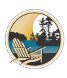 In summary
Developing our Lake Plan was...
quite a bit of work, but the results have been invaluable in progressing the MLA’s activities in a coherent, effective, and affordable manner.  Therefore, the benefits of developing a Plan were
... well worth the effort!
MLA-AGM-2023
14
LAKE LINKS Workshop, 26 Oct 2024
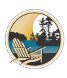 ?
Questions?
Rob Bell, President     		president@mlakes.org
André Langlois, Secretary	secretary@mlakes.org

General Inquiries:				info@mlakes.org
Website:						https://www.mlakes.org
MLA-AGM-2023
15
LAKE LINKS Workshop, 26 Oct 2024